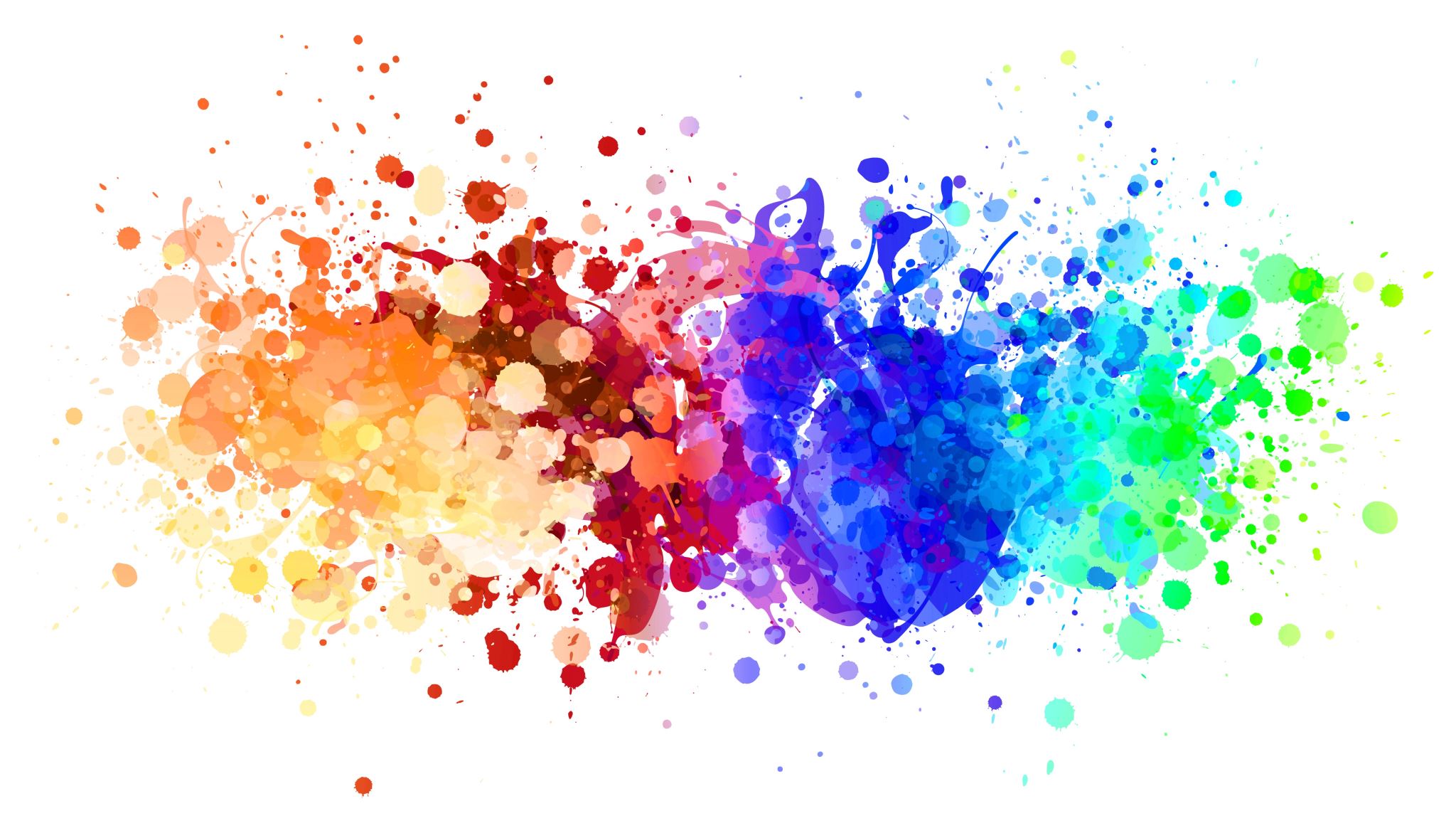 Depression
Nowadays
Social media
Mental health
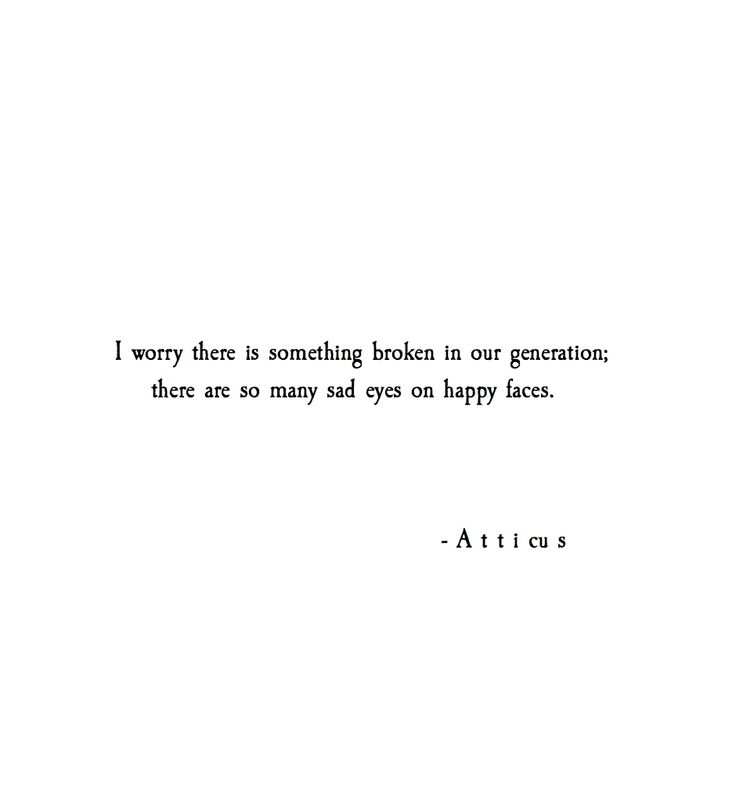 Obrázek č. 1
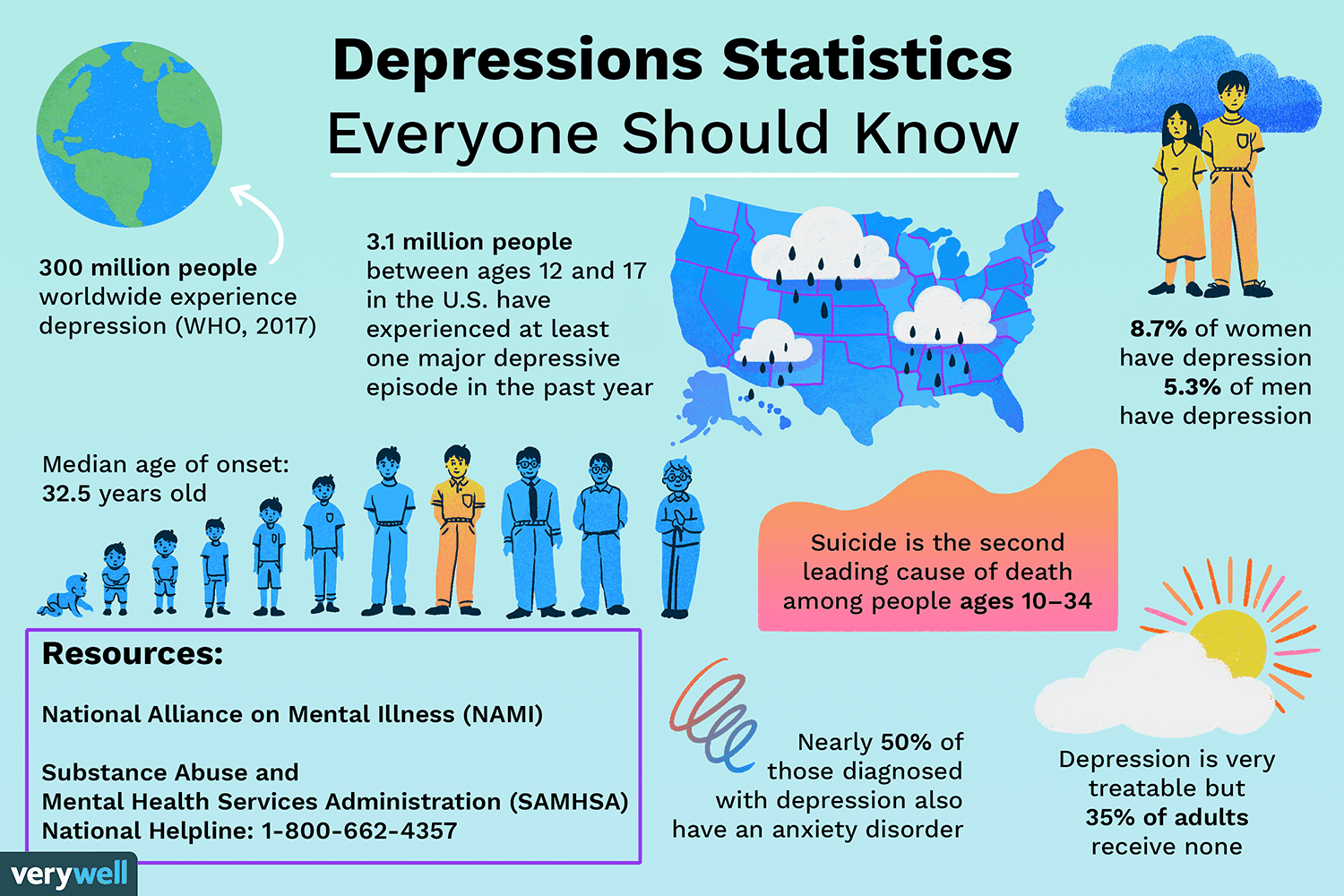 Obrázek č. 2
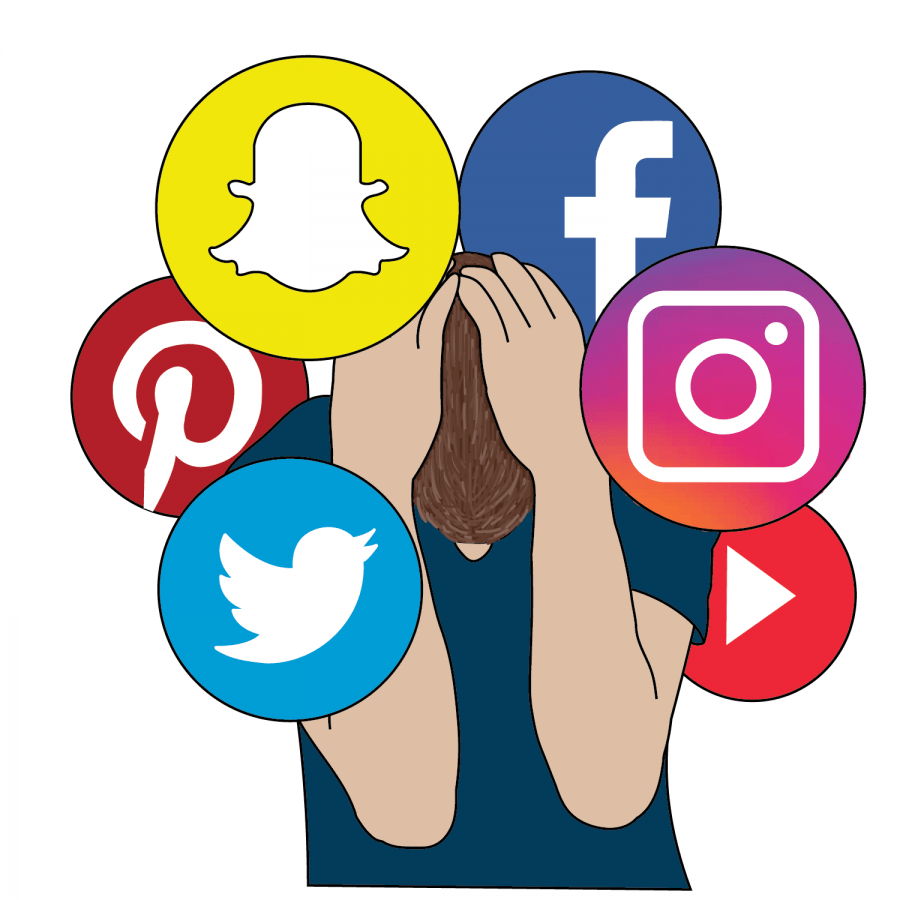 Social media
- minuses 
Standards of beauty, life standards
everyone looks happy, everyone is living their dreams, everyone looks beautiful and skinny
Social sites have negative influence on our mental health also because of all the colours, notifications

- pluses  
Contacts, useful info to read about/follow, useful tips and advice what to do in anxiety/depression, apps focused on mental health
Good and useful accounts to follow on social networks
Why is useful going to therapy?
(good tip what to follow on IG for your mental health @drjulie)
Video č. 1
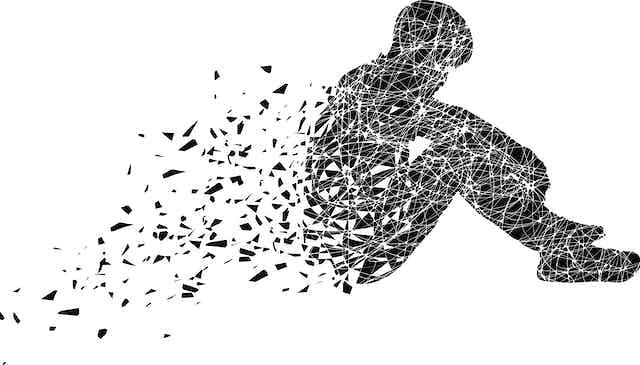 What is depression?
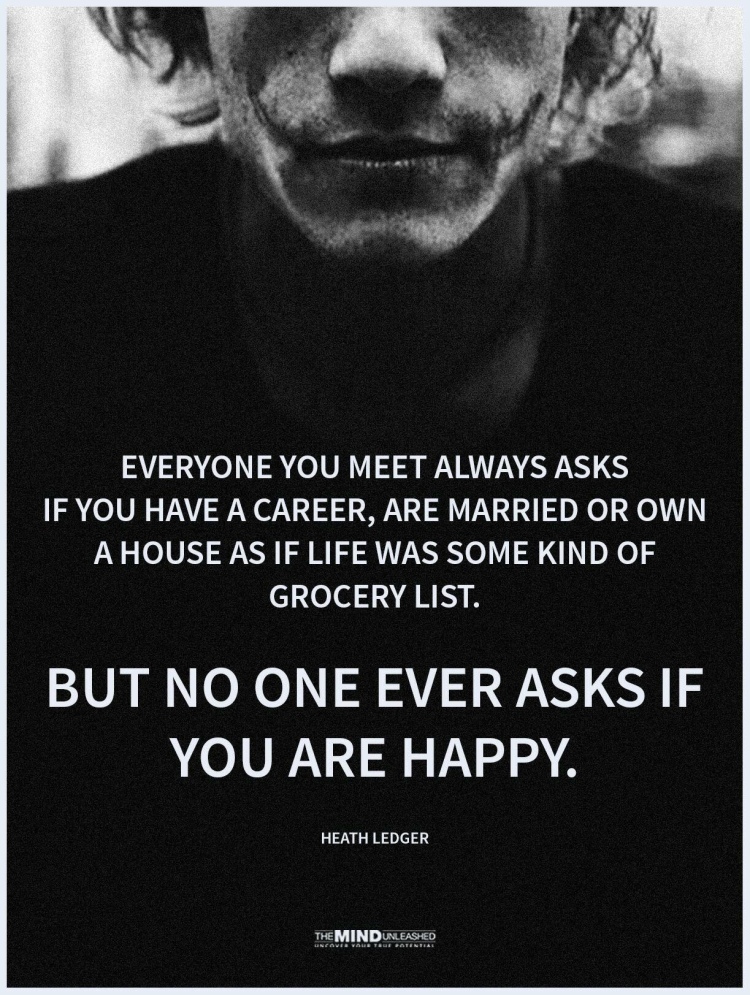 Obrázek č. 3
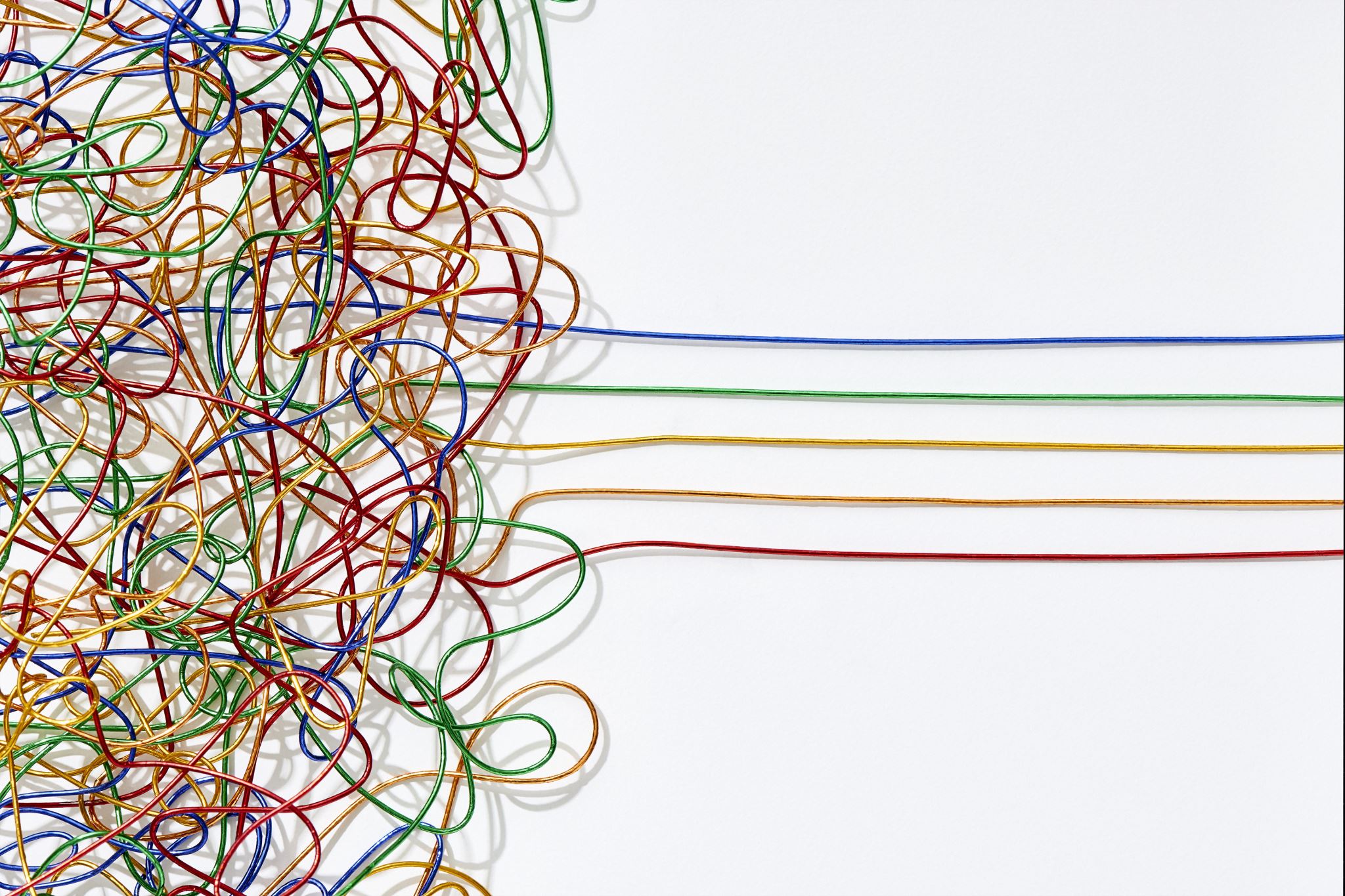 help
Insurance company – psychological help for free

Czech Republic
Linka první psychické pomoci – 116 123
Linka bezpečí – 116 111
Nevypusť duši, Nepanikař – App Store
citace
Videa
Video č. 1
Psychologist [online]. [cit. 2023-11-09]. Dostupné z: https://www.instagram.com/drjulie/

Obrázky
Obrázek č. 1
Atticus citát. Pinterest [online]. [cit. 2023-11-09]. Dostupné z: https://cz.pinterest.com/pin/850969292062485235/
Obrázek č. 2
Statistics about depression. Very well mind [online]. [cit. 2023-11-09]. Dostupné z: https://www.verywellmind.com/depression-statistics-everyone-should-know-4159056

Obrázek č. 3
Heath Ledger citát [online]. [cit. 2023-11-09]. Dostupné z: https://amommasview.wordpress.com/tag/heath-ledger/